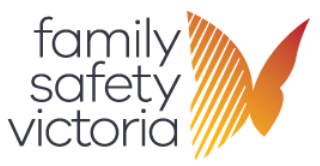 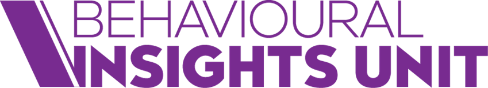 Family Violence Information SharingSession 1 - Family violence information sharing, why it’s important and Information Sharing Entities (ISEs) I can share with
Session 1
Session agenda
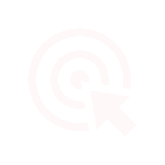 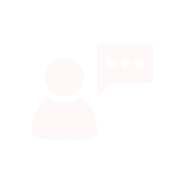 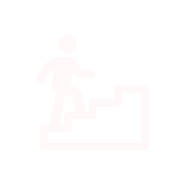 Agenda
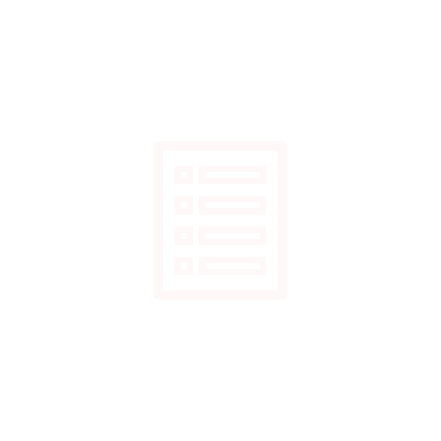 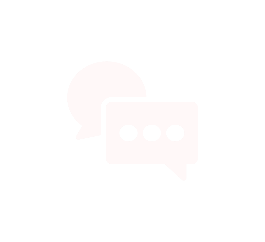 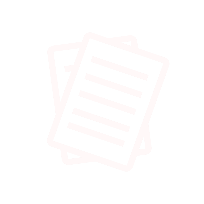 2
Objectives and learning outcomes
3
Session 1
Objective
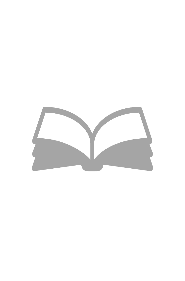 Info
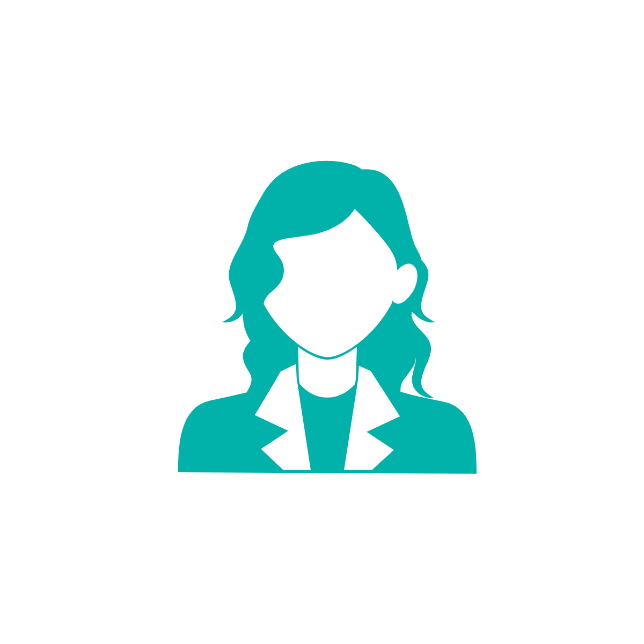 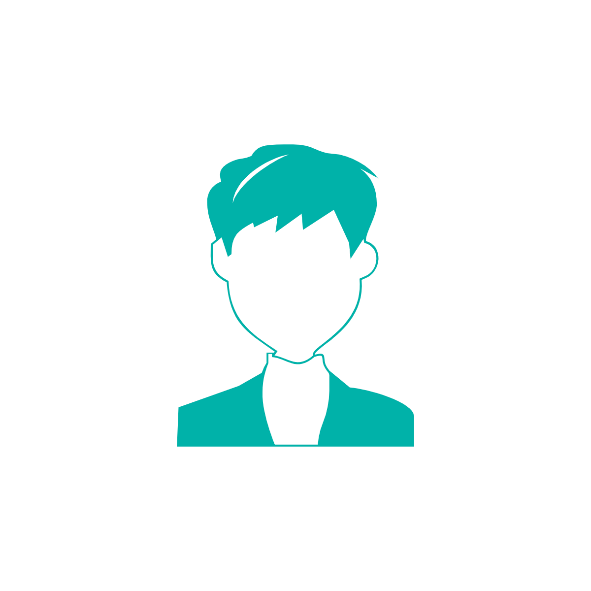 Understand the importance of family violence information sharing for you and your clients.

Know how to check if the organisations you work with are Information Sharing Entities (ISEs).
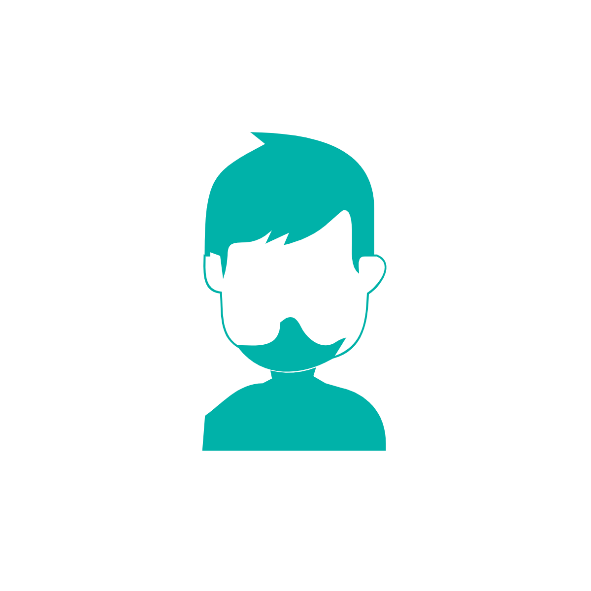 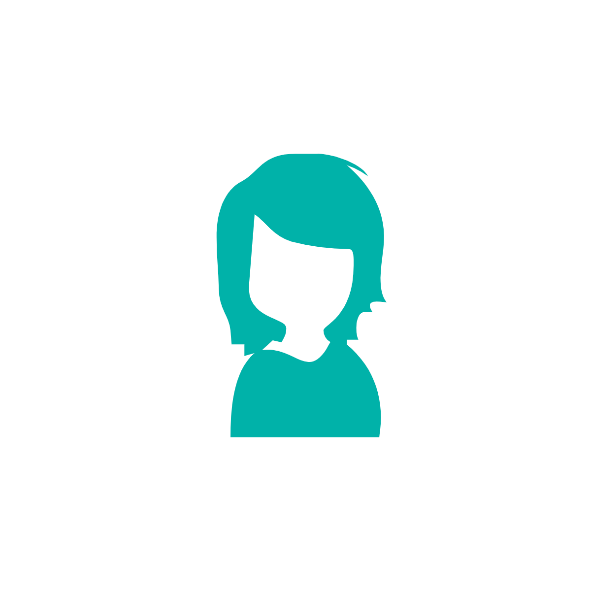 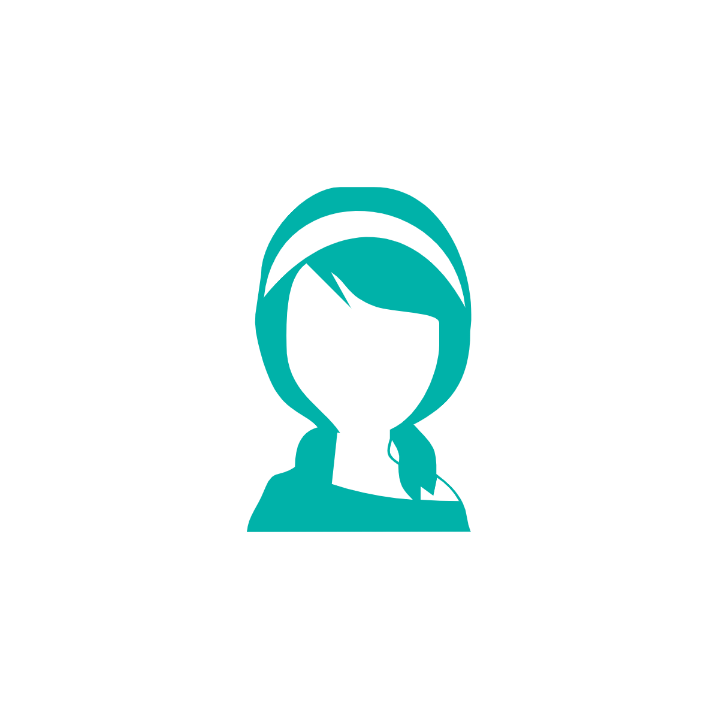 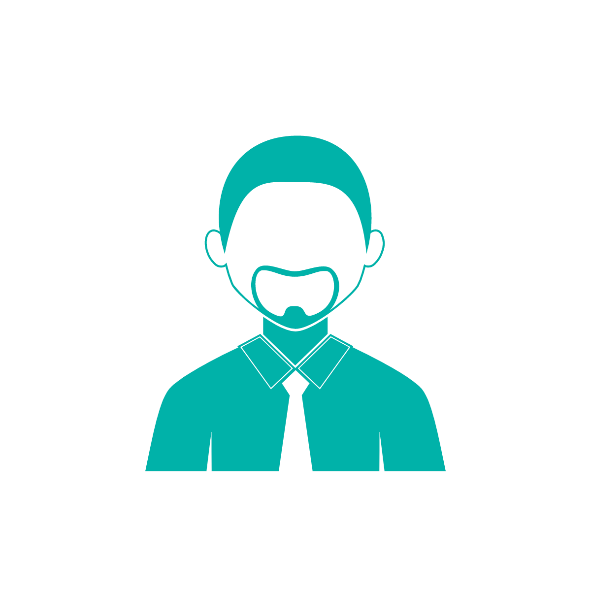 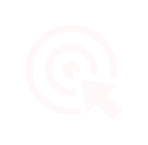 4
Session 1
Learning outcomes
Plan for what will be covered in future sessions. 

Explain why family violence information sharing is important to assess and manage family violence risk.

Use the Information Sharing Entity List to check whether you can share family violence information with another entity.
5
What is family violence information sharing and why is it important?
6
Session 1
Why is sharing family violence information important?
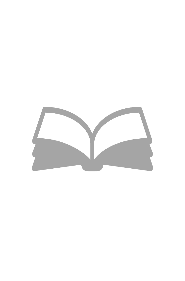 Info
“As all these agencies have responsibilities including protecting women and children, I would have thought they would be capable of sharing relevant information to save time, improve responses and protection,”
Rosie Batty

“Each agency carried out a risk assessment, but they were performed in ‘silos’” 
Judge Gray

"Universal service systems that are available to all community members are ideally placed to play a much greater role in identifying family violence at the earliest possible stage. Associated systems such as ... drug and alcohol services ... must play a more direct role in identifying and responding to family violence..... These workforces need to recognise signs that family violence may be occurring and know what to do next to ensure safety"
Royal Commission into Family Violence
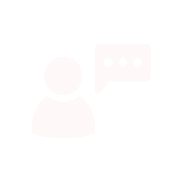 7
Session 1
What we’ll be learning about family violence information sharing
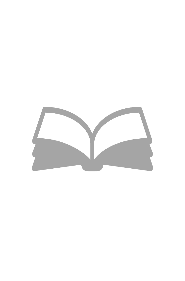 Info
Session 1 (today) is about understanding the importance of family violence information sharing and knowing who we can share information with. In later sessions we will be focusing in more detail on:
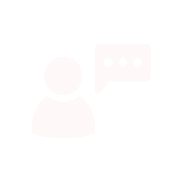 Session 2
Knowing what information can be shared and having conversations with our clients about family violence information sharing requirements.
Session 3
Knowing what to do when we get family violence information sharing requests from others.
Session 4
Knowing how to make our own requests for family violence information.
Session 5
Knowing how we keep records about information shared and received.
Session 6
Reflecting on the various tips and tricks we’ve learned about family violence information sharing over the course of these sessions and planning how we will implement them in our work.
8
Session 1
Who can share family violence information
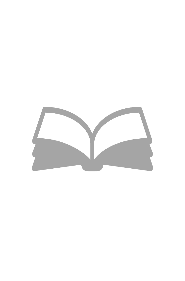 Info
Family violence information sharing helps us to identify, assess and manage family violence risks for victim survivors.

Responsible family violence information sharing ensures we continue to keep victim survivors safe and hold perpetrators accountable.
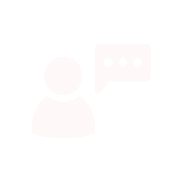 All state-funded Alcohol and other Drug (AOD) sector organisations are Information Sharing Entities. This means we can make and receive family violence information sharing requests.

We will learn today how to check if other organisations are Information Sharing Entities. This is important to know before we share family violence information with someone outside our organisation.
9
Session 1
What is family violence information sharing? – Key terms
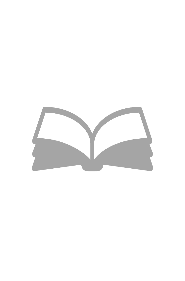 Info
Family Violence Information Sharing Scheme (FVISS)
The Family Violence Information Sharing Scheme allows certain organisations that are Information Sharing Entities (ISEs) to share information to help assess and manage family violence risks.
The Child Information Sharing Scheme (CISS)
The FVISS relates to CISS, but is used for a different purpose to that of CISS.
The FVISS allows organisations to share information to help assess and manage risk of family violence to adult and children victim survivors. 
Whereas the CISS enables authorised organisations and services to share information to promote the wellbeing or safety of children, that may not be related to family violence (such as the impact of a carer misusing alcohol or other drugs).
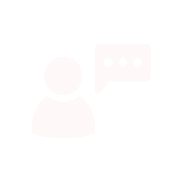 Multi-Agency Risk Assessment and Management Framework (MARAM) 
Family violence information sharing is a responsibility under MARAM.
10
Session 1
What is family violence information sharing? – Key terms
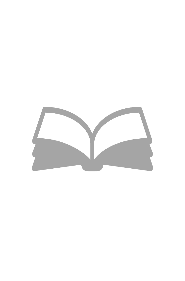 Info
Information Sharing Entity (ISE)
Information can only be shared by organisations prescribed as Information Sharing Entities (ISEs) under the regulations.
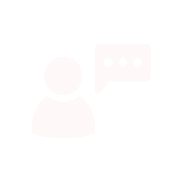 Risk Assessment Entity
Some ISEs are also prescribed as Risk Assessment Entities (RAEs), but that’s only important to know in specific circumstances (we’ll cover an example of this in Session 3).
11
Session 1
Ensuring the cultural safety of Aboriginal people during the family violence information sharing process
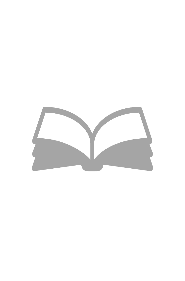 Info
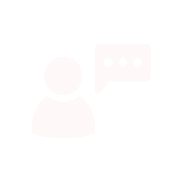 In order to ensure cultural safety for our Aboriginal clients, it is highly recommended that a secondary consultation with an Aboriginal Community Controlled Organisation is conducted as part of any decision about information sharing, or the assessment and management of family violence risk.
12
Activity
13
Session 1
Who can I share family violence information with?
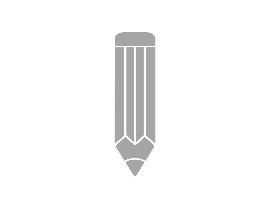 Activity
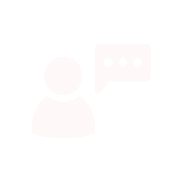 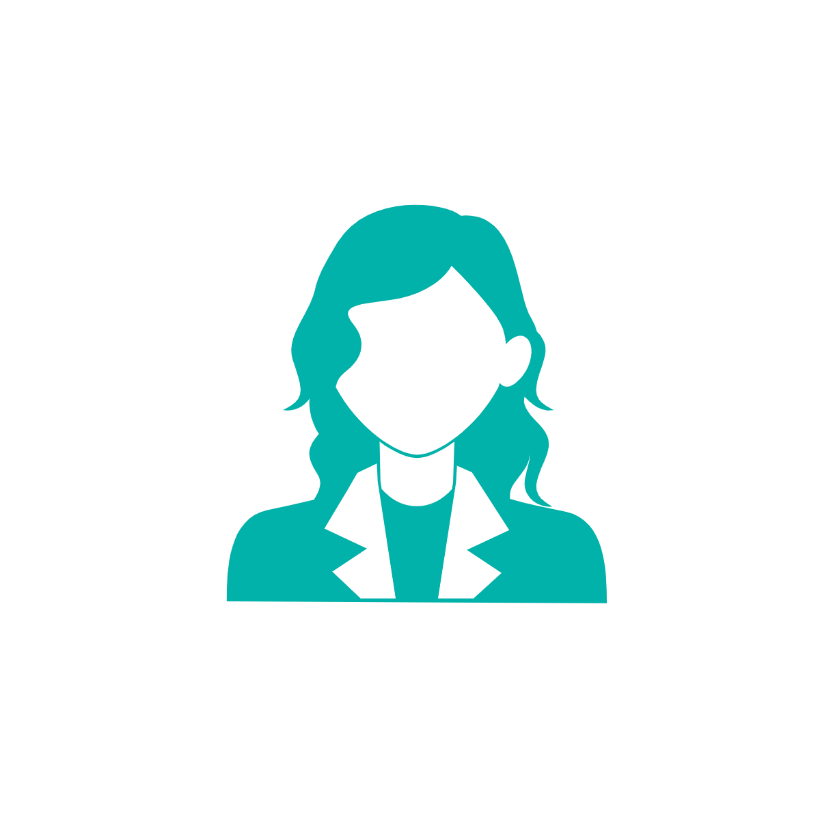 You can share family violence information with other Information Sharing Entities (ISE). 

This activity will show you how to figure out if an organisation is an ISE so you know whether you can share information with them or request risk-relevant information from them.
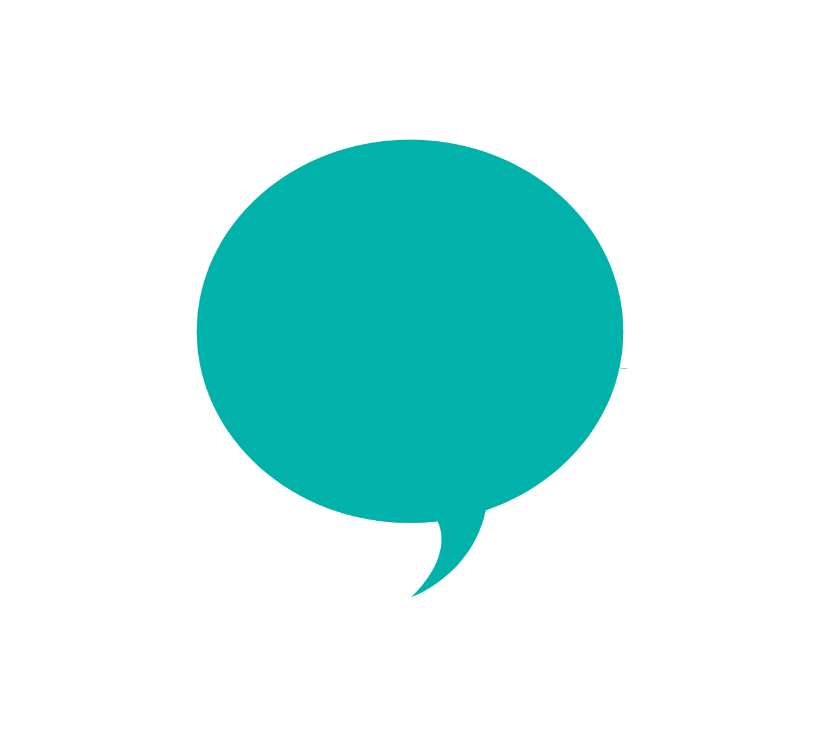 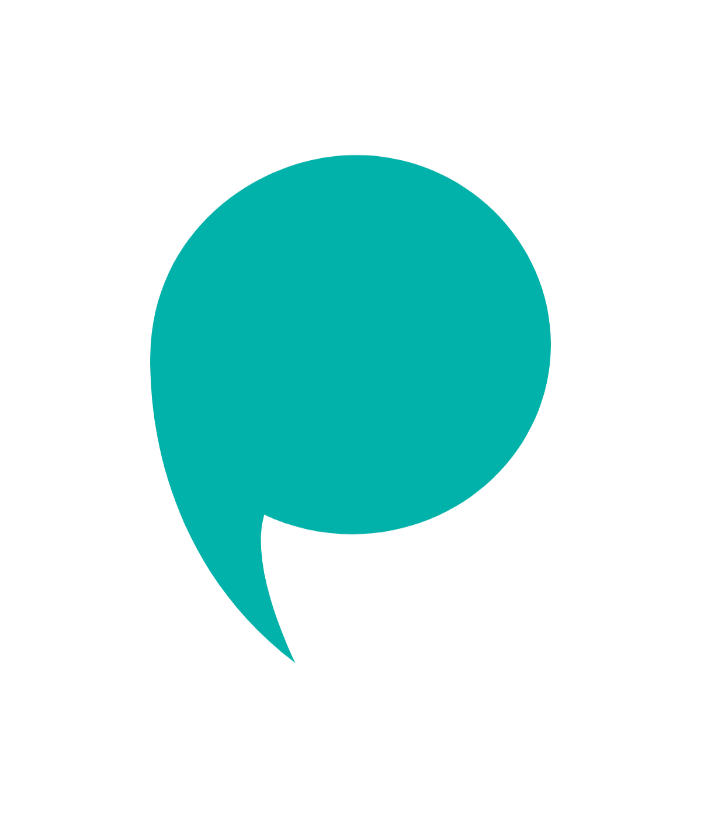 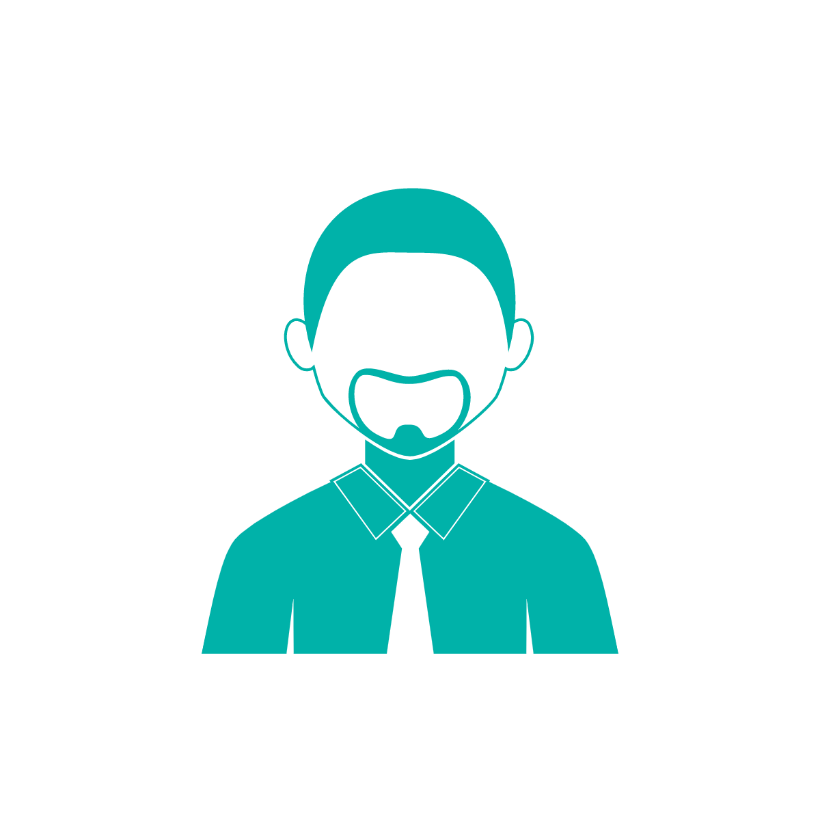 14
Session 1
Who can I share family violence information with?
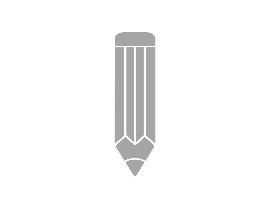 Activity
Find an organisation on the Information Sharing Entity List.
Step 2

Visit the ISE List website.
Step 1

Write a list of organisations you commonly interact with. The main piece of information you will need is the organisation’s name.
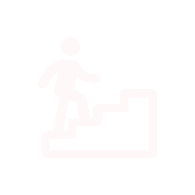 Tip: When completing the search, you can also input the sector the organisation is funded for. However, this information isn’t essential for you to complete your search and if you put the wrong sector for the organisation you are searching for, you won’t receive any results.
Tip: This list can also be accessed via the main resource page for Information Sharing on the Vic Gov website: https://www.vic.gov.au/guides-templates-tools-for-information-sharing (under section 6: Share information)
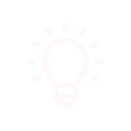 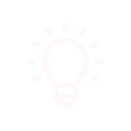 15
Session 1
Who can I share family violence information with?
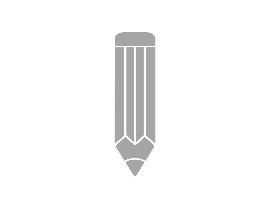 Activity
Find an organisation on the Information Sharing Entity List.
.
Step 3

Use your list from Step 1 to search for Information Sharing Entities on the ISE List website.
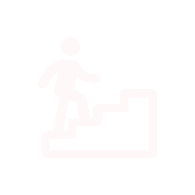 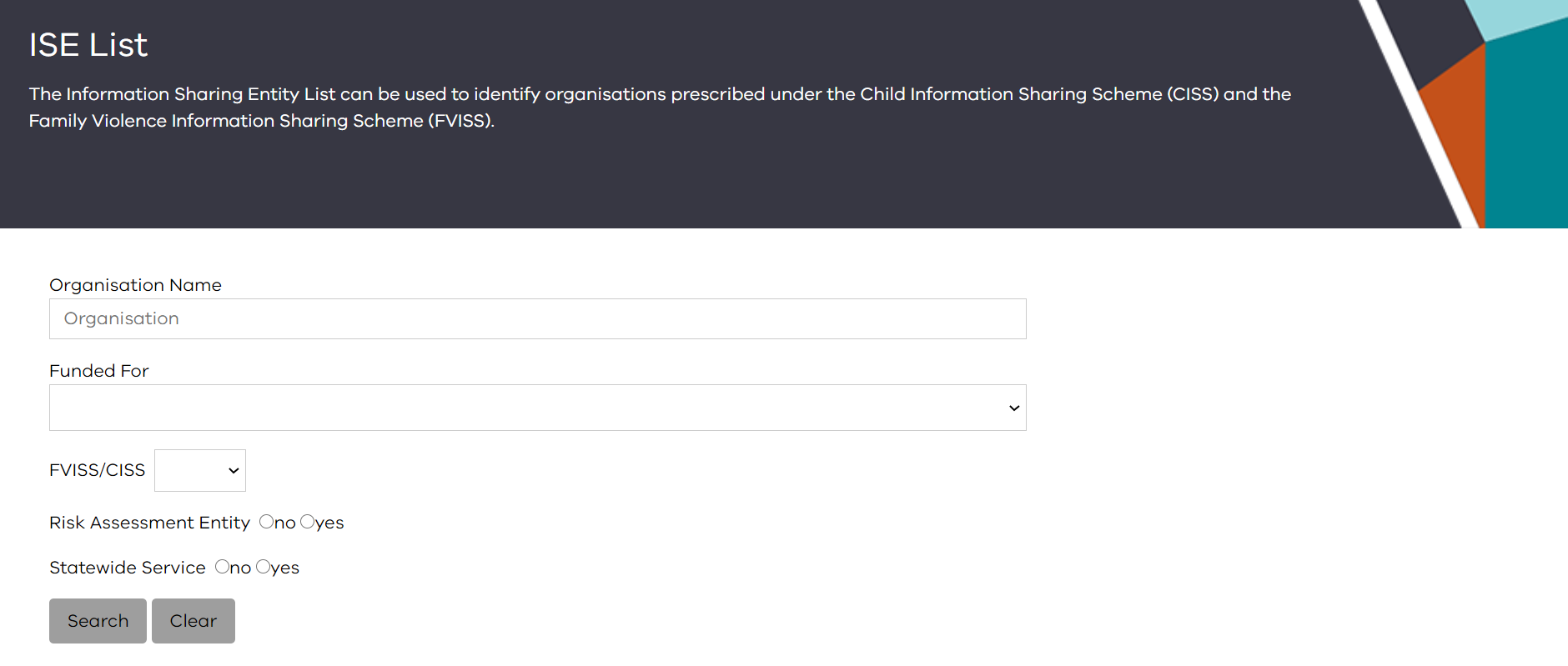 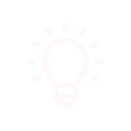 Tip: Try searching in different ways. For example, start by searching only part of the organisation’s name to see the results that come back. Gradually get more specific with your search criteria to see how it narrows the search results. You will not need to select the “Risk Assessment Entity” or “Statewide Service” in order to find the organisations you work with.
16
Session 1
Who can I share family violence information with?
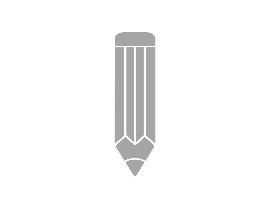 Activity
Note: If the organisation is a subcontractor, they may not appear on the ISE List. If an organisation doesn’t appear on the list, you should always: 
check back with the service whether they have another name or are in the Scheme through a sub-contractual arrangement and, 
check if there is another permission to share that would apply.
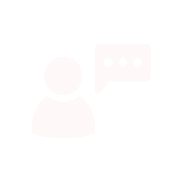 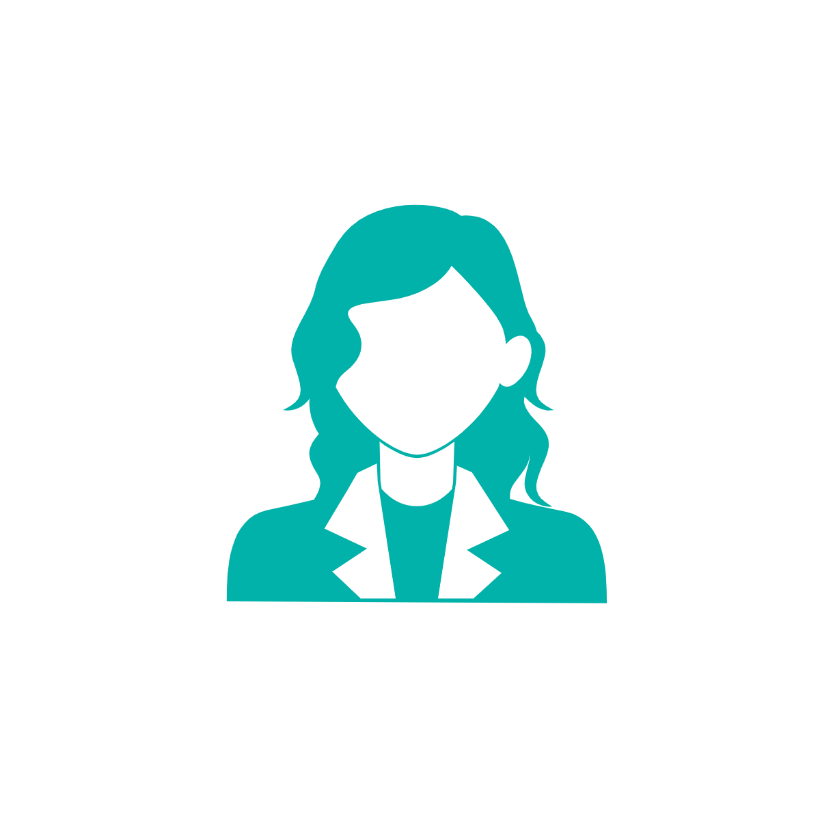 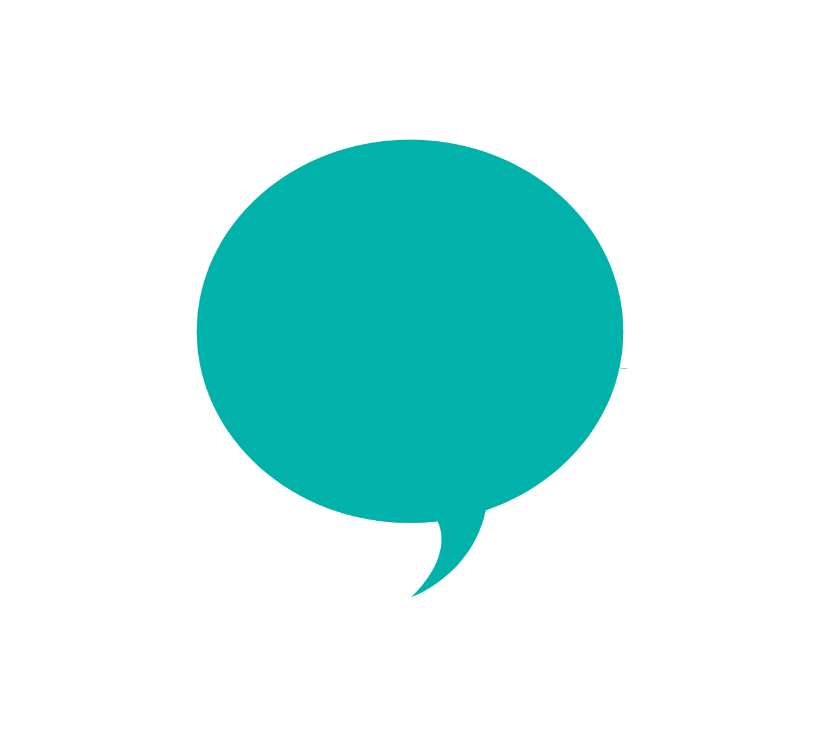 Group discussion 

What did you find easy or difficult about that exercise?

Which organisations did you find on the list?

Were there any results that surprised you?
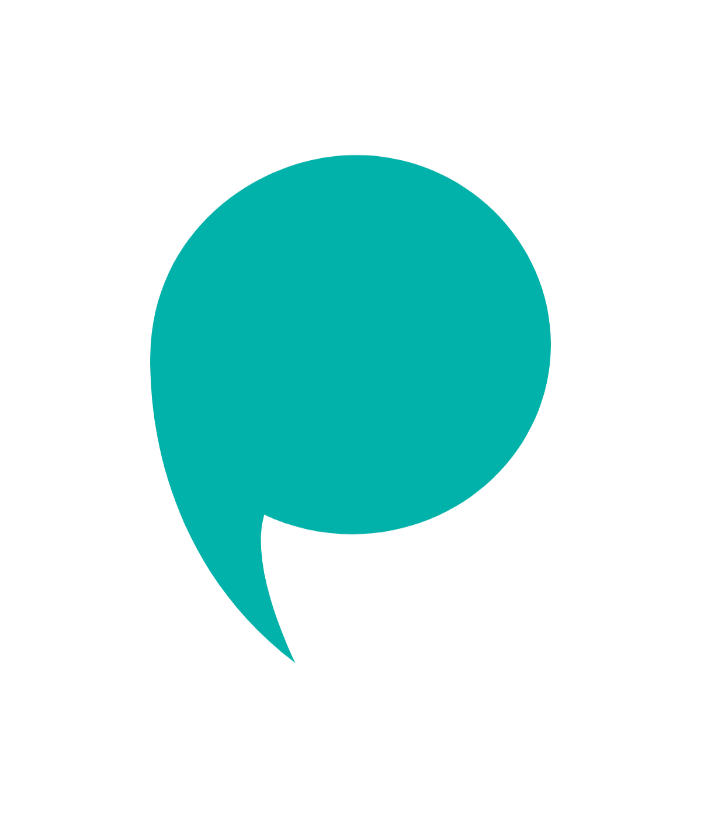 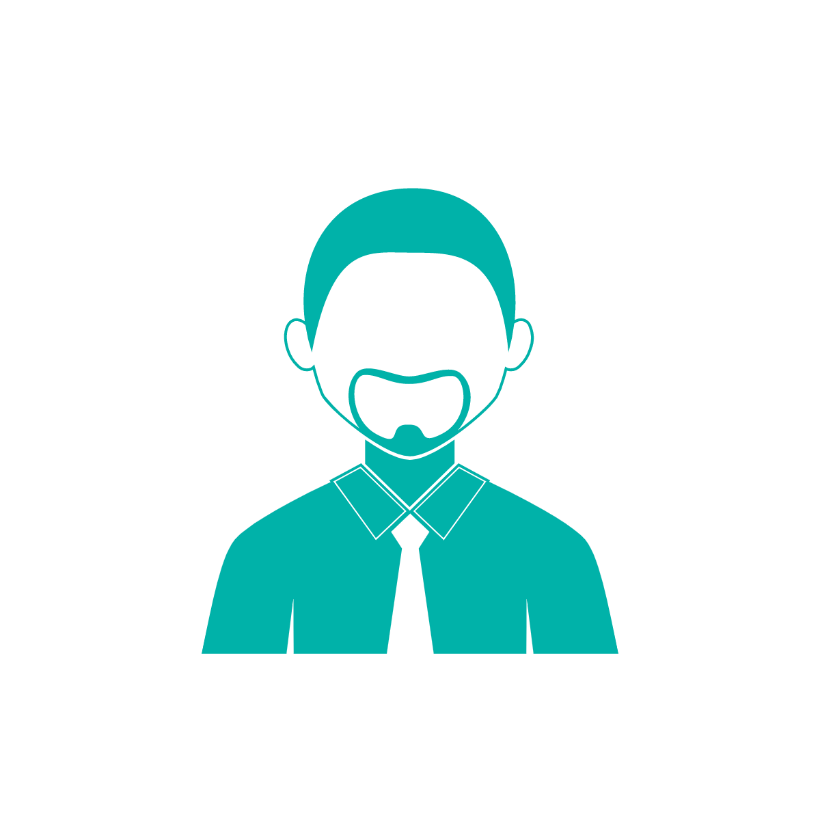 17
Case study
18
Session 1
What is risk relevant information?
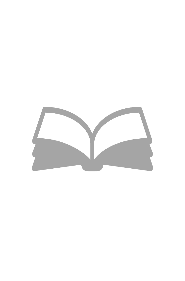 Info
The situation:
An Alcohol and other Drug (AOD) rehabilitation centre received a referral for a man seeking early release from prison into a rehabilitation centre. The rehabilitation centre identified that the man had a conviction for family violence related offences.
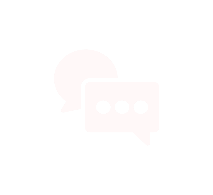 How the family violence information sharing process was used:
The intake practitioner at the rehabilitation centre used FVISS to seek information relating to: 
the nature of the man’s family violence offending; from Victoria Police and Corrections Victoria 
the man’s current Family Violence Intervention Order (FVIO); from Magistrates’ Court of Victoria. 
Victoria Police and Corrections Victoria reported information about recent charges and convictions for more than 70 persistent contraventions to a Family Violence Intervention Order, physical assault and stalking.
Magistrates’ Court Victoria returned information about a current FVIO, made in the name of the man with full conditions, protecting a victim survivor of family violence. 
Information gained through the FVISS further showed it had been less than 6 months since the final incident date, providing information about recent offending and the level of risk.
The outcome:
Through information obtained via the FVISS request, the intake practitioner identified a risk of family violence upon the man's release to the rehabilitation centre.
The intake practitioner reached out to the local Family Violence Service and proactively shared information that the man was seeking release from prison. This in turn enabled the Family Violence Service to alert the victim survivor and begin to work proactively with her to support her safety. The man was also able to access the support he required from the local rehabilitation centre.
19
Session 1
What is risk relevant information?
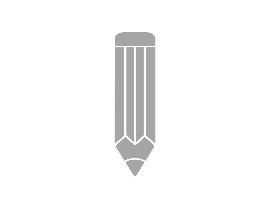 Activity
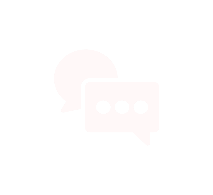 Has anyone had a similar scenario with a client?

Would anyone else like to share a time where they’ve thought there was information that might indicate family violence risk to another person? What happened?
20
Resources
21
Session 3
Organisation-specific resources
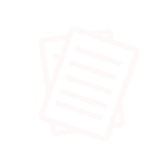 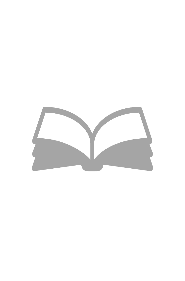 Info
Some useful internal resources are provided below. Try to visit each of them over the next week, so you are aware of what internal policies and procedures exist to support family violence information sharing.
Resource name: 
<Insert resource name here>
 
How it helps: 
<Insert brief description about why this resource is helpful>

Location: 
<Insert instructions or a link to access this resource>





<Include an image of the location or the resource>
Resource name: 
<Insert resource name here>
 
How it helps: 
<Insert brief description about why this resource is helpful>

Location: 
<Insert instructions or a link to access this resource>





<Include an image of the location or the resource>
22
Session 1
General resources
Some additional resources are provided below. Try and familiarise yourself with them, so that you are aware of what additional information exists to support  you as you adapt to the Family Violence Information Sharing Scheme.
Resource name: 
Information sharing guides, templates and tools - homepage  
How it helps: A home for information sharing tools and resources
Location: https://www.vic.gov.au/guides-templates-tools-for-information-sharing
Resource name: 
Tips for a conversation with a child and/or their parent about information sharing
How it helps: Information page with helpful conversation prompts to have with clients 
Location: https://www.vic.gov.au/sites/default/files/2020-02/Tips-for-a-conversation-with-a-child-or-parent-about-information-sharing.pdf
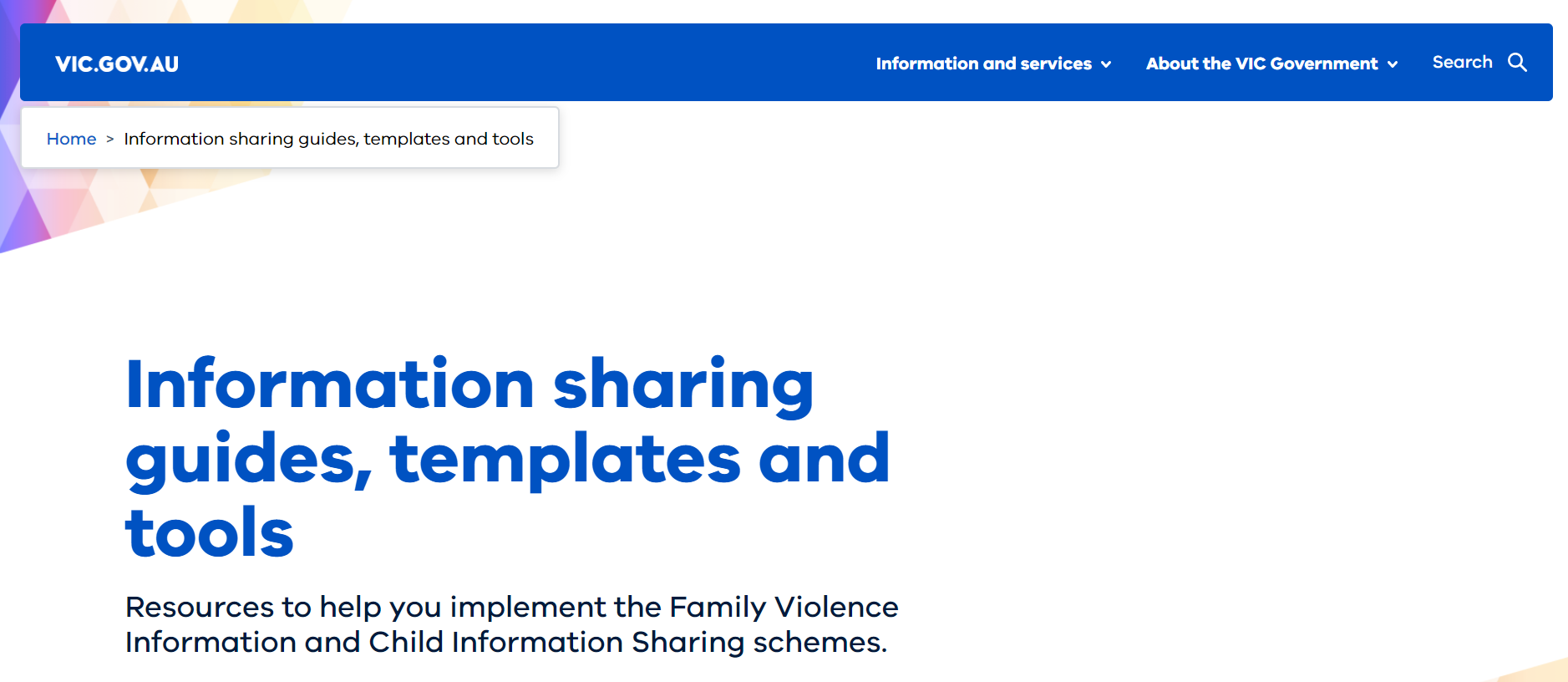 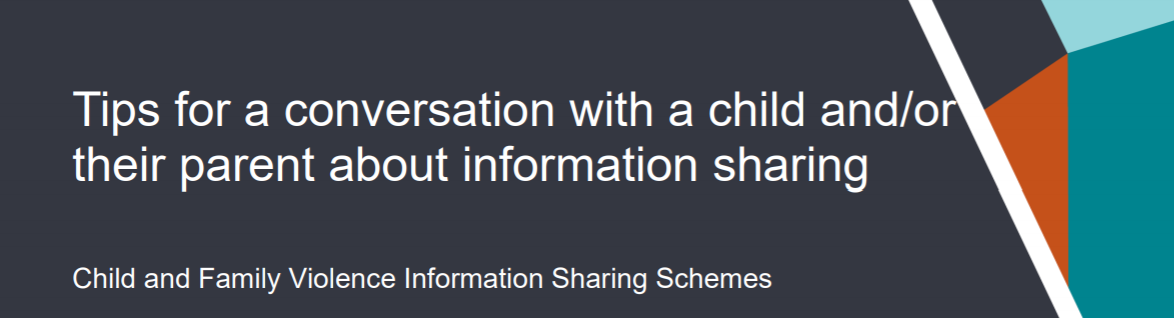 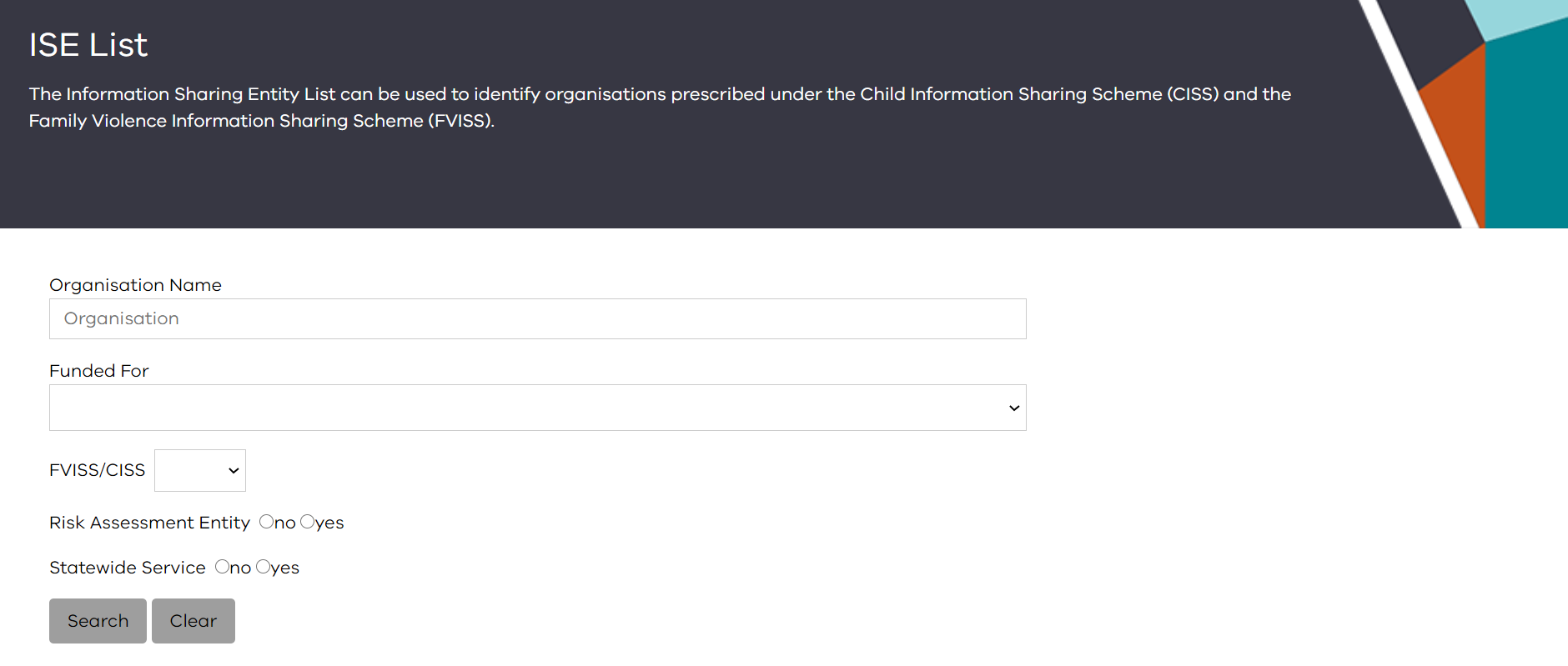 Resource name: 
ISE List
How it helps: An interactive webpage to search for organisations that are prescribed under CISS and FVISS.
Location: https://iselist.www.vic.gov.au/ise/list/
23